周界
創意教師協會20170311
1
周界(平移)
10 cm
15 cm
周界：
(10+15)x2
=25x2
=50cm
5 cm
創意教師協會20170311
2
周界(平移)
5 cm
10 cm
15 cm
5 cm
創意教師協會20170311
3
小組活動
創意教師協會20170311
4
圖形的周界：
20 cm
5 cm
(20+15)x2 + 5x6
=35x2+30
=100cm
15 cm
5
創意教師協會20170311
1. 將                                平移後是哪一幅圖？
i.
ii.
iii.
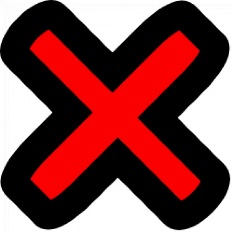 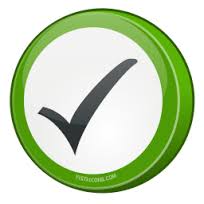 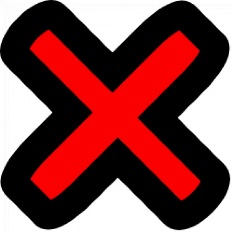 創意教師協會20170311
6
2. 將                             平移後是哪一幅圖？
i.
ii.
iii.
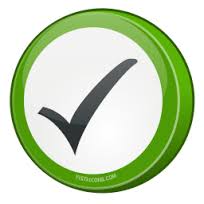 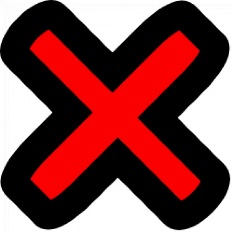 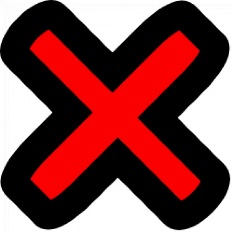 創意教師協會20170311
7
總結
平移使多邊形變成矩形
平移後必須留意：
1. 矩形的長和闊
2. 有沒有餘下的線段
創意教師協會20170311
8